Lec 10 – Example Architectures - Simultaneous Multithreading
Simultaneous Multithreading (SMT)
Simultaneous multithreading (SMT): insight that dynamically scheduled processor already has many HW mechanisms to support multithreading
Large set of virtual registers that can be used to hold the register sets of independent threads 
Register renaming provides unique register identifiers, so instructions from multiple threads can be mixed in datapath without confusing sources and destinations across threads
Out-of-order completion allows the threads to execute out of order, and get better utilization of the HW 
Just adding a per thread renaming table and keeping separate PCs
Independent commitment can be supported by logically keeping a separate reorder buffer for each thread
Source: Micrprocessor Report, December 6, 1999 “Compaq Chooses SMT for Alpha”
2
2/16/2010
Multithreaded Categories
Simultaneous
Multithreading
Multiprocessing
Superscalar
Fine-Grained
Coarse-Grained
Time (processor cycle)
Thread 1
Thread 3
Thread 5
Thread 2
Thread 4
Idle slot
3
2/16/2010
Design Challenges in SMT
Since SMT makes sense only with fine-grained implementation, impact of fine-grained scheduling on single thread performance?
A preferred thread approach sacrifices neither throughput nor single-thread performance? 
Unfortunately, with a preferred thread, the processor is likely to sacrifice some throughput, when preferred thread stalls
Larger register file needed to hold multiple contexts
Not affecting clock cycle time, especially in 
Instruction issue - more candidate instructions need to be considered
Instruction completion - choosing which instructions to commit may be challenging
Ensuring that cache and TLB conflicts generated by SMT do not degrade performance
4
2/16/2010
Simultaneous Multithreaded Processor
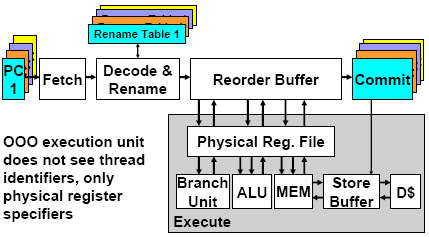 Intel Pentium-4 Xeon Processor
Hyperthreading == SMT
Dual physical processors, each 2-way SMT
Logical processors share nearly all resources of the physical processor
Caches, execution units, branch predictors
Die area overhead of hyperthreading ~5 %
When one logical processor is stalled, the other can make progress
No logical processor can use all entries in queues when two threads are active
A processor running only one active software thread to run at the same speed with or without hyperthreading
Intel Xeon Performance
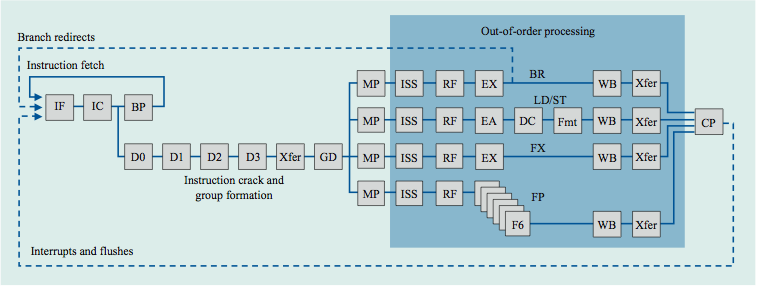 Power 4
2 commits (architected register sets)
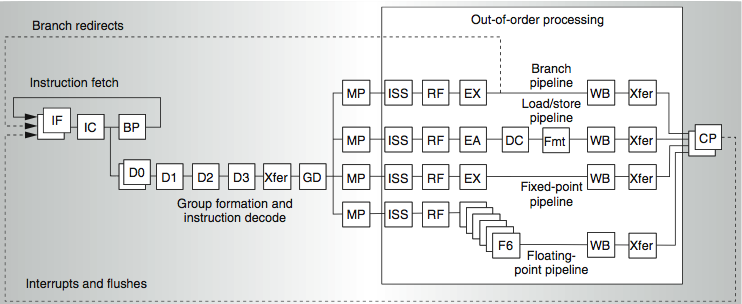 Power 5
2 fetch (PC),2 initial decodes
Power 5 data flow ...
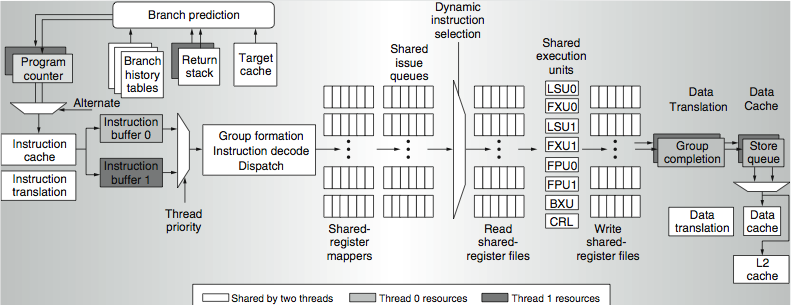 Why only 2 threads? With 4, one of the shared resources (physical registers, cache, memory bandwidth) would be prone to bottleneck
Changes in  Power 5 to support SMT
Increased associativity of L1 instruction cache and the instruction address translation buffers 
Added per thread load and store queues 
Increased size of the L2 (1.92 vs. 1.44 MB) and L3 caches
Added separate instruction prefetch and buffering per thread
Increased the number of virtual registers from 152 to 240
Increased the size of several issue queues
The Power5 core is about 24% larger than the Power4 core because of the addition of SMT support
11
2/16/2010
Initial Performance of SMT
Pentium 4 Extreme SMT yields 1.01 speedup for SPECint_rate benchmark and 1.07 for SPECfp_rate
Pentium 4 is dual threaded SMT
SPECRate requires that each SPEC benchmark be run against a vendor-selected number of copies of the same benchmark
Running on Pentium 4 each of 26 SPEC benchmarks paired with every other (262 runs) speed-ups from 0.90 to 1.58; average was 1.20
Power 5, 8 processor server 1.23 faster for SPECint_rate with SMT, 1.16 faster for SPECfp_rate
Power 5 running 2 copies of each app speedup between 0.89 and 1.41
Most gained some
Fl.Pt. apps had most cache conflicts and least gains
12
2/16/2010
Head to Head ILP competition
13
2/16/2010
Performance on SPECint2000
14
2/16/2010
Performance on SPECfp2000
15
2/16/2010
Normalized Performance: Efficiency
16
2/16/2010
No Silver Bullet for ILP
No obvious over all leader in performance
The AMD Athlon leads on SPECInt performance followed by the Pentium 4, Itanium 2, and Power5
Itanium 2 and Power5, which perform similarly on SPECFP, clearly dominate the Athlon and Pentium 4 on SPECFP
Itanium 2 is the most inefficient processor both for Fl. Pt. and integer code for all but one efficiency measure (SPECFP/Watt)
Athlon and Pentium 4 both make good use of transistors and area in terms of efficiency, 
IBM Power5 is the most effective user of energy on SPECFP and essentially tied on SPECINT
17
2/16/2010
Limits to ILP
Doubling issue rates above today’s 3-6 instructions per clock, say to 6 to 12 instructions, probably requires a processor to 
issue 3 or 4 data memory accesses per cycle, 
resolve 2 or 3 branches per cycle, 
rename and access more than 20 registers per cycle, and 
fetch 12 to 24 instructions per cycle. 
The complexities of implementing these capabilities is likely to mean sacrifices in the maximum clock rate 
E.g,  widest issue processor is the Itanium 2, but it also has the slowest clock rate, despite the fact that it consumes the most power!
18
2/16/2010
Limits to ILP
Most techniques for increasing performance increase power consumption 
The key question is whether a technique is energy efficient: does it increase power consumption faster than it increases performance? 
Multiple issue processors techniques all are energy inefficient:
Issuing multiple instructions incurs some overhead in logic that grows faster than the issue rate grows
Growing gap between peak issue rates and sustained performance
Number of transistors switching = f(peak issue rate), and performance = f( sustained rate), growing gap between peak and sustained performance   increasing energy per unit of performance
19
2/16/2010
Commentary
Itanium architecture does not represent a significant breakthrough in scaling ILP or in avoiding the problems of complexity and power consumption
Instead of pursuing more ILP, architects are increasingly focusing on TLP implemented with single-chip multiprocessors 
 In 2000, IBM announced the 1st commercial single-chip, general-purpose multiprocessor, the Power4, which contains 2 Power3 processors and an integrated L2 cache 
Since then, Sun Microsystems, AMD, and Intel have switch to a focus on single-chip multiprocessors rather than more aggressive uniprocessors.
Right balance of ILP and TLP is unclear today
Perhaps right choice for server market, which can exploit more TLP, may differ from desktop, where single-thread performance may continue to be a primary requirement
20
2/16/2010
And in conclusion …
Limits to ILP (power efficiency, compilers, dependencies …) seem to limit to 3 to 6 issue for practical options
Explicitly parallel (Data level parallelism or Thread level parallelism) is next step to performance
Coarse grain vs. Fine grained multihreading
Only on big stall vs. every clock cycle
Simultaneous Multithreading if fine grained multithreading based on OOO superscalar microarchitecture
Instead of replicating registers, reuse rename registers
Itanium/EPIC/VLIW is not a breakthrough in ILP
Balance of ILP and TLP decided in marketplace
21
2/16/2010
Multicore Multithreaded Architecture
Examples:

SUN Niagra
Intel Neahlem
Network Processors
22
2/16/2010
CS252 S06 Lec9 Limits and SMT
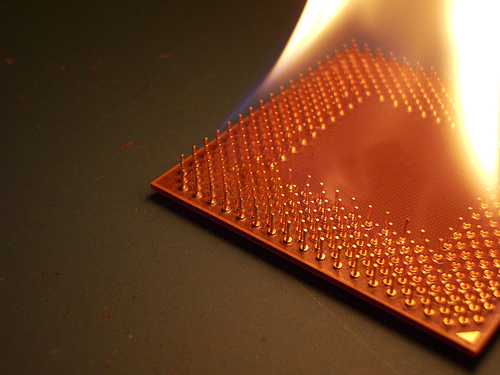 Intel Core 2 Duo Introduction
Motivation
A Multi-Core on our desks
A new microarchitecture to replace Netburst
Intel Core 2 Duo
A dual-core CPU
ISA with SIMD Extension
Intel Core microarchitecture
Memory Hierarchy System
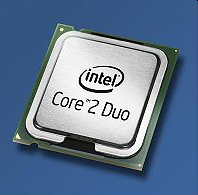 Core 2 Duo Microarchitecture
The Cores
Single-die(107 mm²), 
Two identical core(L1 cache 64K x 2), 
Shared L2 cache 6M
No Hyper-threading, no L3 cache
Keep front-side bus
Larger L2 cache
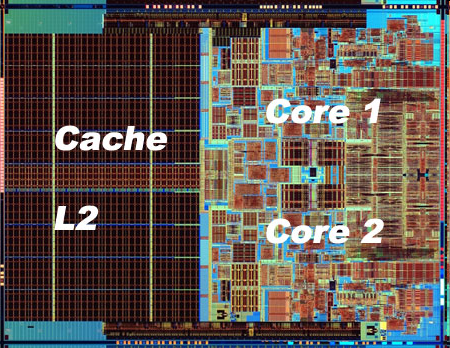 Microarchitecture
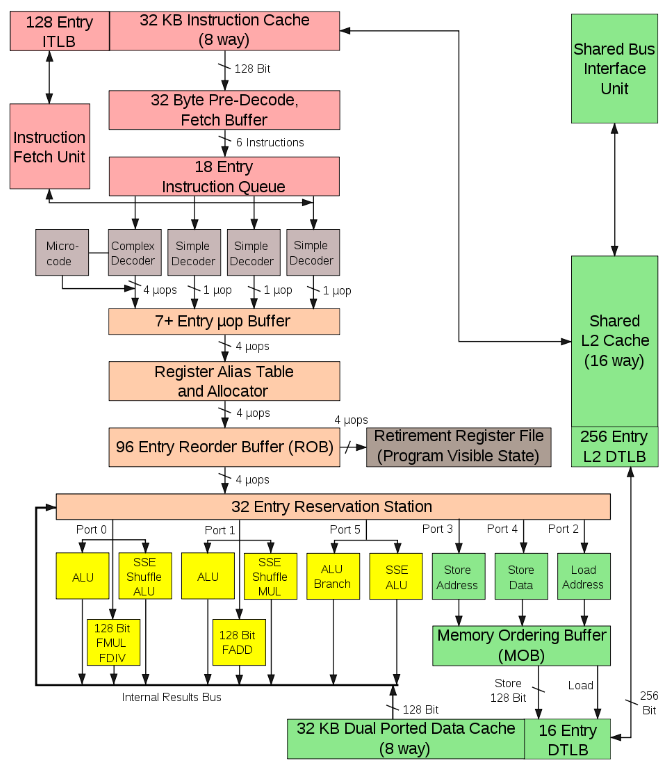 • 14-stage Pipeline
• 4 wide decode
• 4 wide Retire
• Macro-fusion
• Enhanced ALUs
• Deeper Buffers
[Speaker Notes: Each Core CPU fetchs 128 bits of instructions, decodes 4+1 x86 instructions, issues 7 uops, reorders and renames 4 uops, dispatches 6 uops to execution units and retires up to 4 uops each cycle]
Intel Clovertown Machine – 2 Quad-core Xeon Processor
Multi-Core Architecture
Increased resource density
Major Challenges
Parallelism in legacy program scalability
Current solutions
Software
Naïve multithreading
Hardware
Receive Side Scaling (RSS) in NIC
No Hyperthreading
Nehalem Architecture – 2-Way SMT
Nehalem – Enhanced Core 2 Datapath
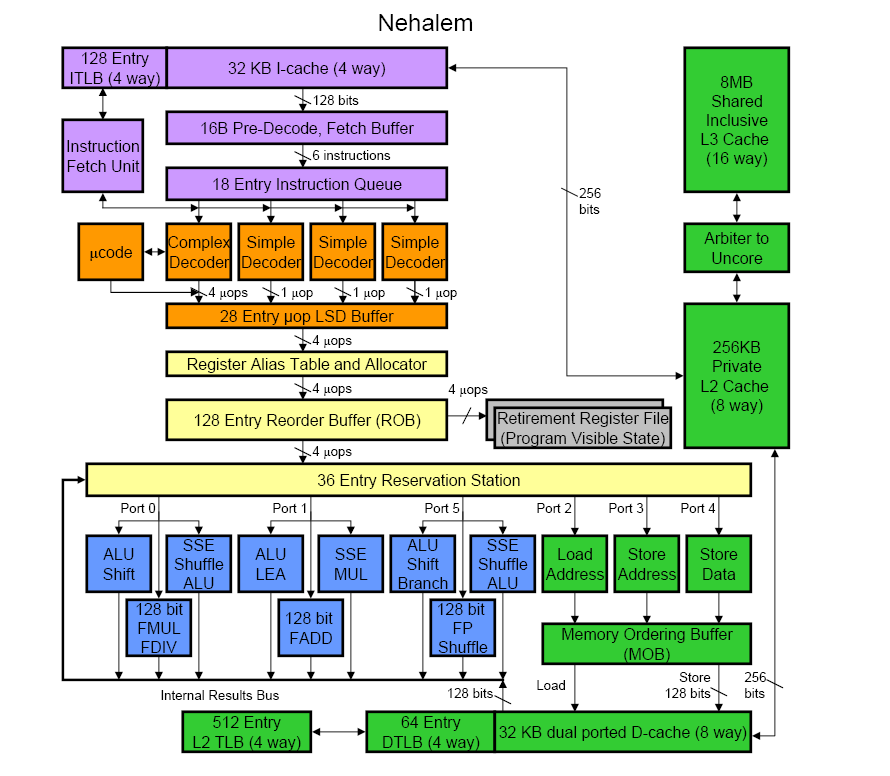 T1 (“Niagara”)
Target: Commercial server applications
High thread level parallelism (TLP)
Large numbers of parallel client requests
Low instruction level parallelism (ILP)
High cache miss rates
Many unpredictable branches
Frequent load-load dependencies
Power, cooling, and space are major concerns for data centers
Metric: Performance/Watt/Sq. Ft.
Approach: Multicore, Fine-grain multithreading, Simple pipeline, Small L1 caches, Shared L2
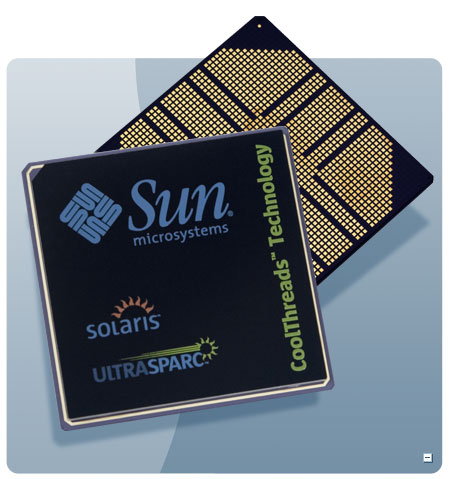 T1 Architecture
Also ships with 6 or 4 processors
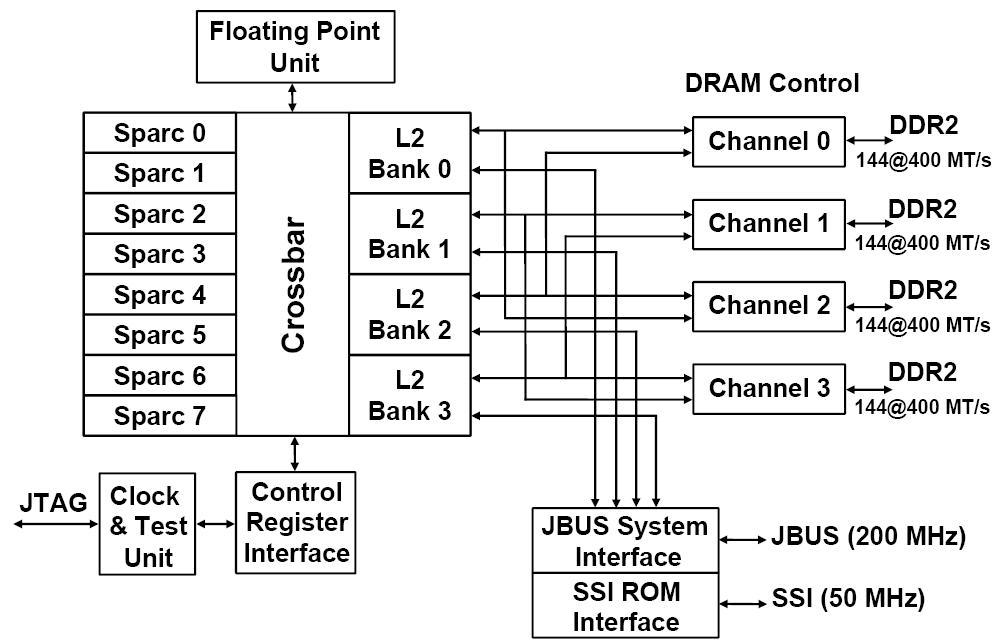 T1 pipeline
Single issue, in-order, 6-deep pipeline: F, S, D, E, M, W 
3 clock delays for loads & branches.
Shared units: 
L1 $, L2 $ 
TLB 
X units 
pipe registers
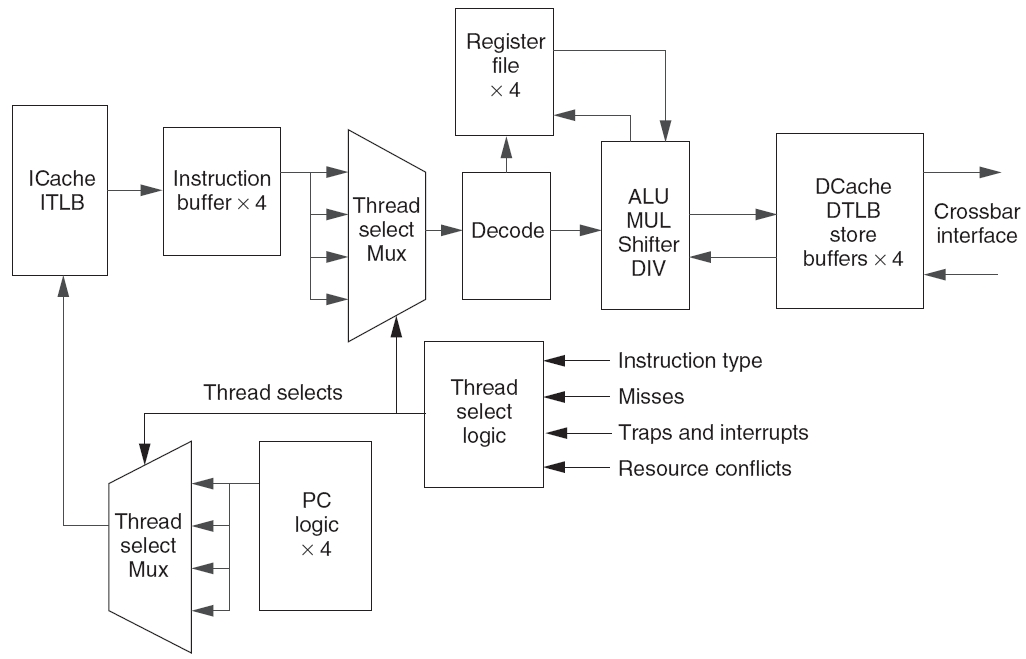 Hazards:
Data
Structural
T1 Fine-Grained Multithreading
Each core supports four threads and has its own level one caches (16KB for instructions and 8 KB for data)
Switching to a new thread on each clock cycle 
Idle threads are bypassed in the scheduling 
Waiting due to a pipeline delay or cache miss
Processor is idle only when all 4 threads are idle or stalled 
Both loads and branches incur a 3 cycle delay that can only be hidden by other threads 
A single set of floating point functional units is shared by all 8 cores
 floating point performance was not a focus for T1
Microprocessor Comparison
2/16/2010
33
Performance Relative to Pentium D
34
2/16/2010
Performance/mm2, Performance/Watt
35
2/16/2010
Niagara 2
Improve performance by increasing threads supported per chip from 32 to 64 
8 cores * 8 threads per core
Floating-point unit for each core, not for each chip
Hardware support for encryption standards EAS, 3DES, and elliptical-curve cryptography 
Niagara 2 will add a number of 8x PCI Express interfaces directly into the chip in addition to integrated 10Gigabit Ethernet XAU interfaces and Gigabit Ethernet ports. 
Integrated memory controllers will shift support from DDR2 to FB-DIMMs and double the maximum amount of system memory.
SUN Niagara 2
Characteristics of Sun T5120 Niagara 2
2 pipelines per core
4 hardware threads per pipeline
[Speaker Notes: (b) The bars show the average utilization (%) at each level in the core; the lines represent the range of peak high and peak low values (%).]
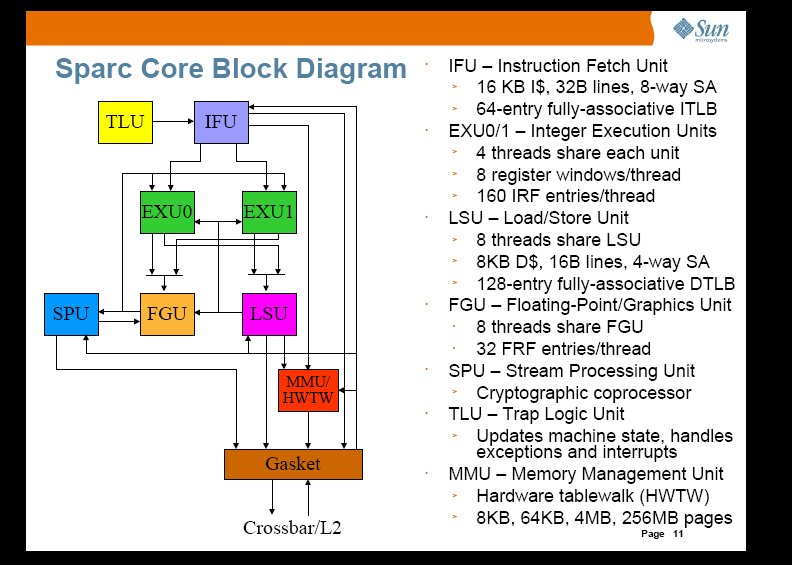 38
2/16/2010
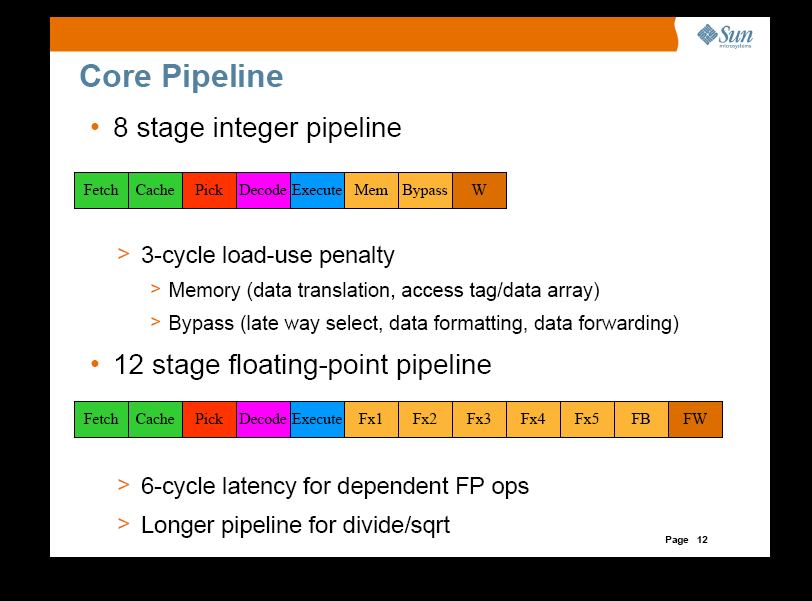 39
2/16/2010
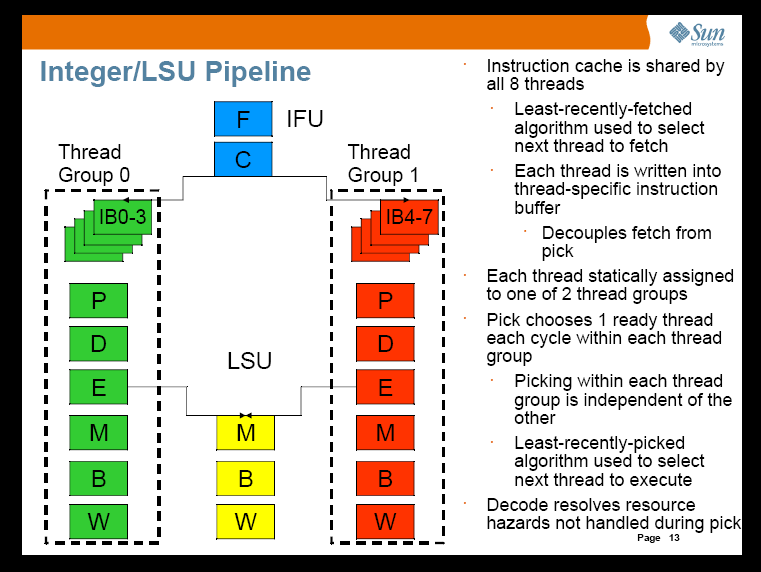 40
2/16/2010
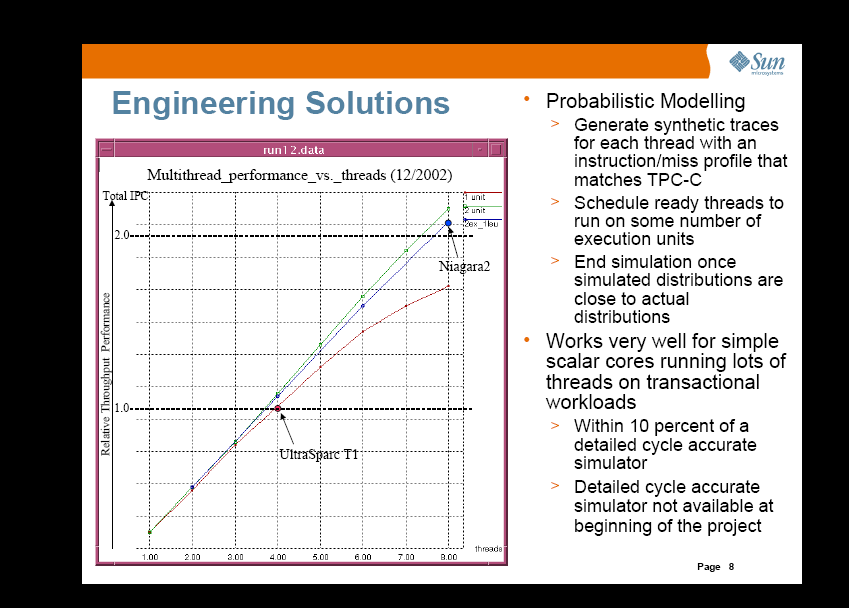